«Чтобы сделать ребенка умным и рассудительным, сделайте его крепким и здоровым: пусть он работает, действует, бегает, кричит, пусть он находится в постоянном движении»                             Жан-Жак Руссо
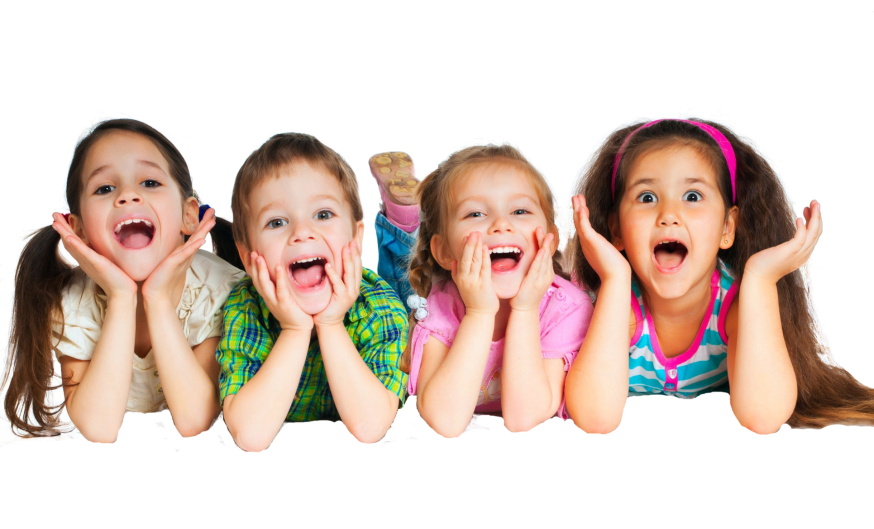 Совместная партнёрская деятельность с детьми третьего года жизни как важнейшее условие реализации содержания образовательной области «Физическое развитие»
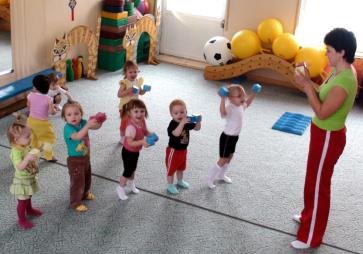 Благородова Е.В. инструктор по 
физической культуре
МДОУ «Детский сад №69»
Цель укрепление здоровья воспитанников и поддержка их стремления к освоению различных видов движения в процессе общения и партнерского взаимодействия со взрослыми
Структурные компоненты образовательного процесса
Совместная партнерская деятельность взрослого с детьми (решаются задачи, связанные с позитивной социализацией)

Самостоятельная деятельность детей (решаются задачи, связанные с развитием детской инициативы, индивидуализации развития)
Утренняя гимнастика
Физкультурное занятие
Формы совместной партнерской деятельности
Подвижные игры и игровые упражнения
Утренняя гимнастика
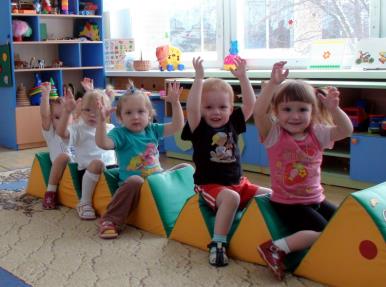 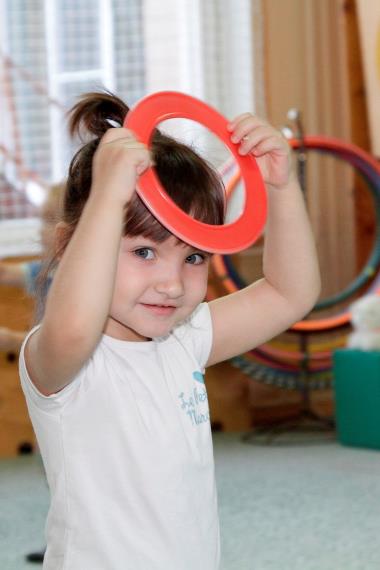 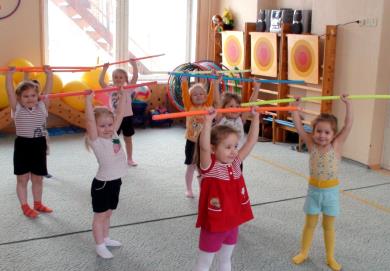 Физкультурные занятия +подвижные игры и игровые упражнения
ЗАДАЧИ
Сформировать у детей интерес, который в будущем станет основой ценностного отношения к занятиям физической культурой
Развивать физические качества,  формировать основные виды движений, умение ориентироваться в пространстве физкультурного зала и спортивной площадки, использовать снаряды по назначению
Вызывать удовольствие от совместных действий со взрослым
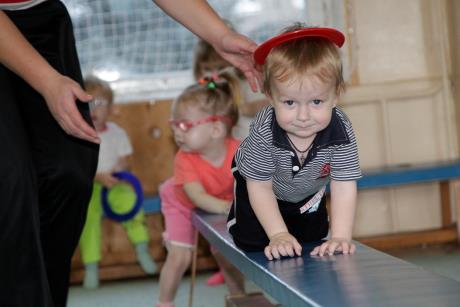 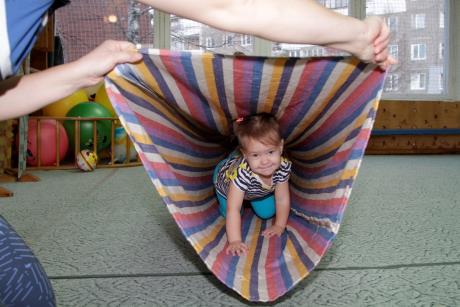 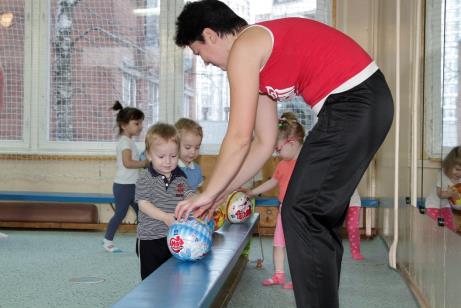 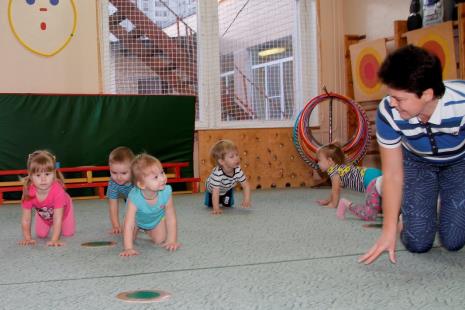 Методы и приемы
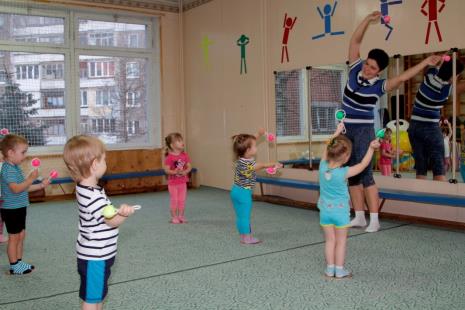 1. Метод прямого обучения
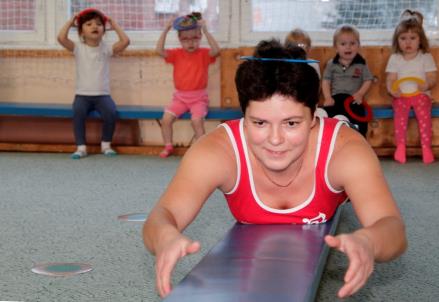 2. Наглядно-зрительные приемы
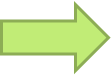 3. Приемы раздачи игрушек
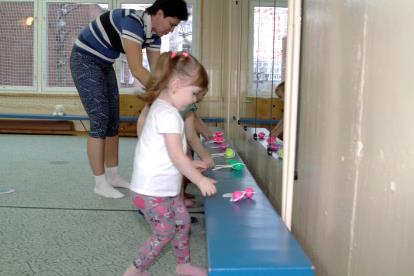 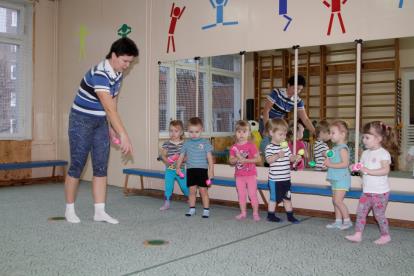 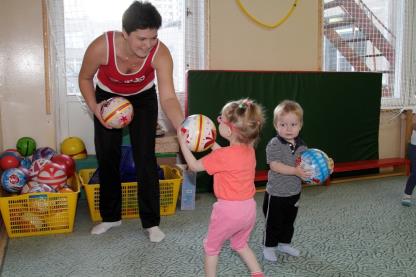 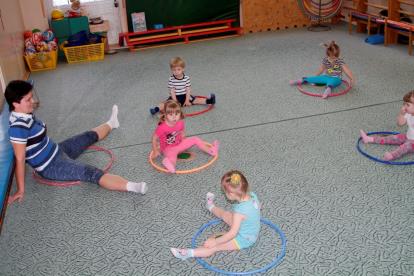 4. Тактильно-мышечная наглядность
5. Наглядно-слуховой прием
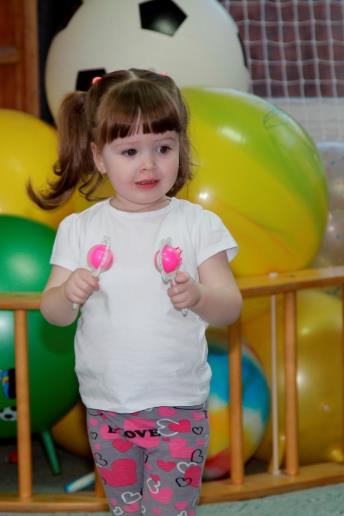 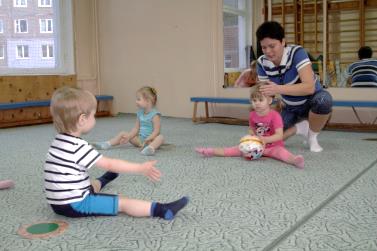 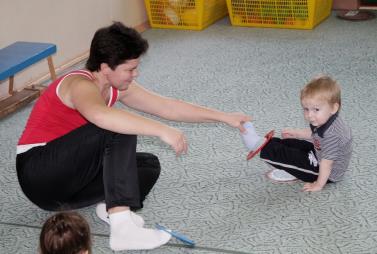 6. Метод пассивных    движений
7. Полоса препятствий
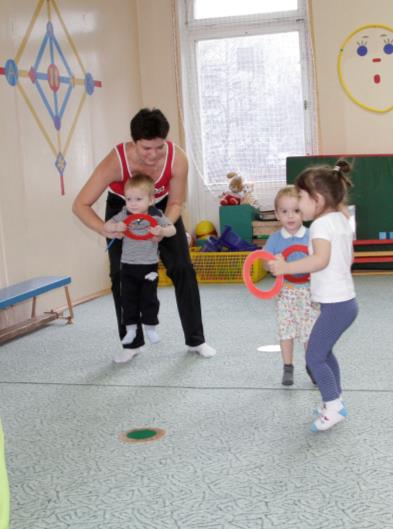 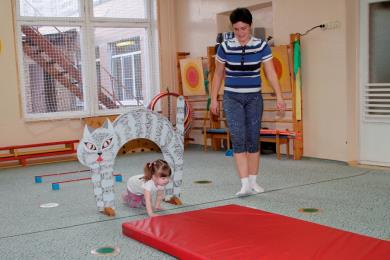 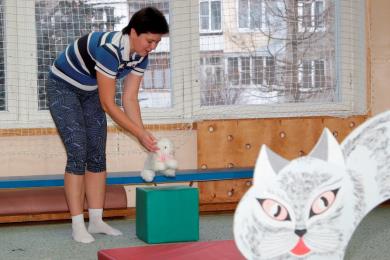 8. Игровой метод
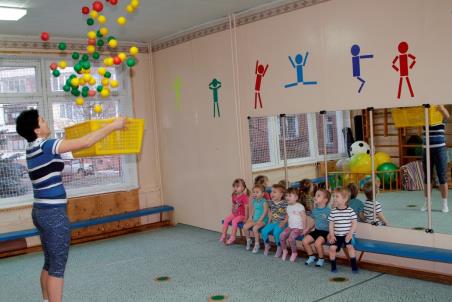 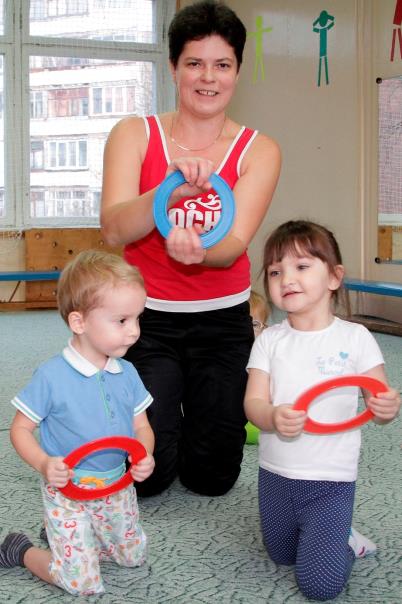 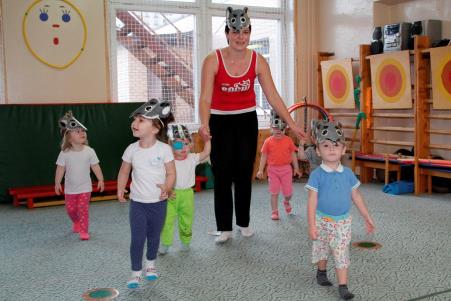 ФГОС ДО, глава третья: «Требования к условиям реализации основной образовательной программы ДО»
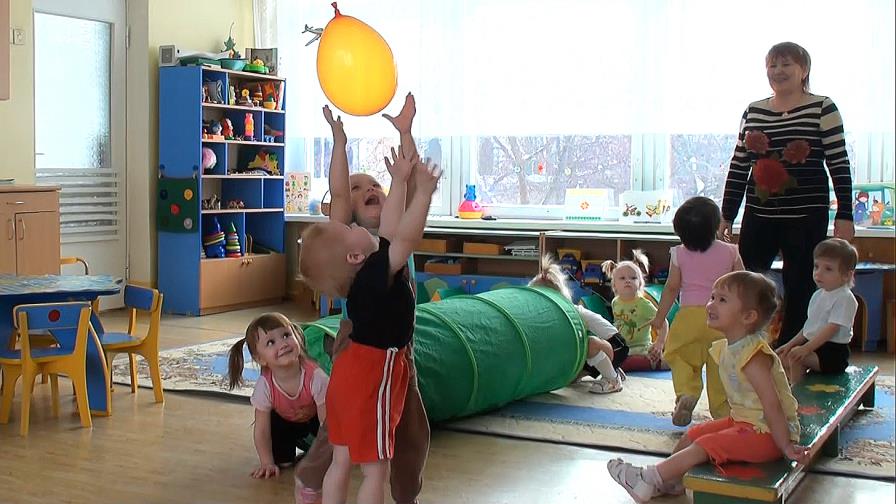 Виды совместной партнерской деятельности с родителями
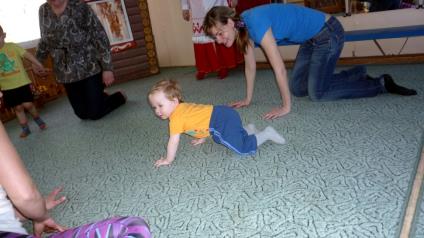 консультации
рекомендации
беседы
наглядную информацию
дни открытых дверей
совместные
   физкультурные
   занятия с детьми и                  
   родителями
клуб «Новичок»
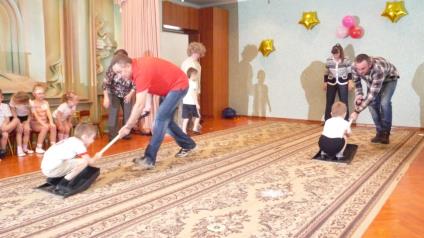 Циклограмма заболеваемости детей
Уровень овладения детьми необходимыми навыками и умениями по образовательной области «Физическое развитие»
Проявляет желание играть в подвижные игры
Умеет держать, класть, бросать, катать мяч
Может прыгать на двух ногах на месте и с продвижением вперед
Умеет ползать, подлезать, перелезать через бревно
Вывод
В совместной партнерской деятельности активность и самостоятельность ребенка сочетаются с руководящей ролью педагога. Взрослый организует взаимодействие с детьми через создание ситуации поддержки. Такая модель общения требует педагогического мастерства и элементов актерского искусства.
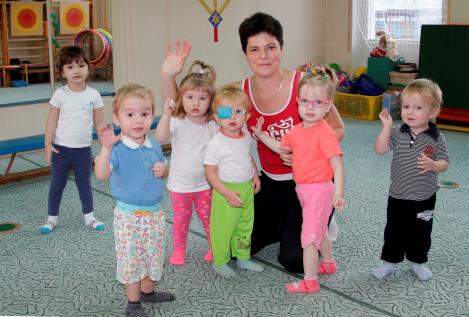 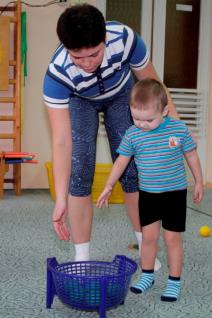 Спасибо за внимание!